Марш для  детского военного оркестра
Музыкальный руководитель – Бесолова З.С.
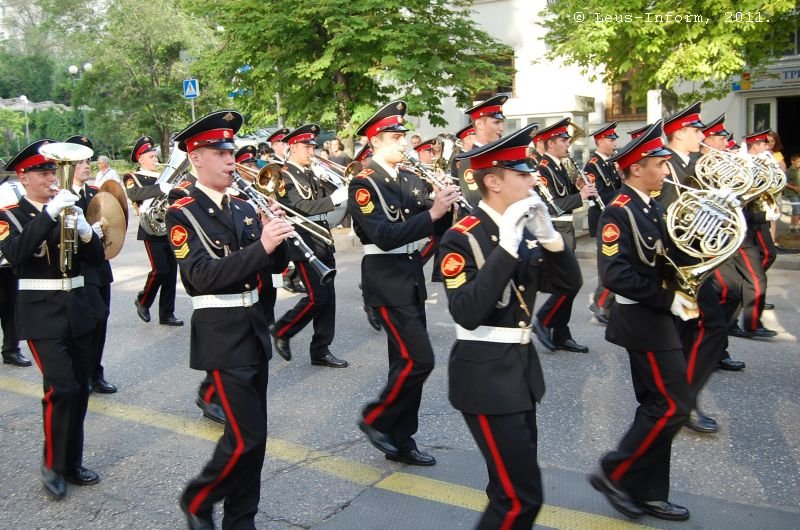 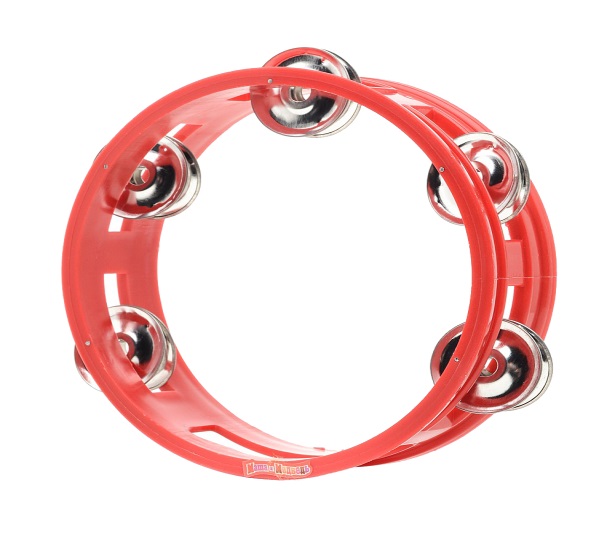 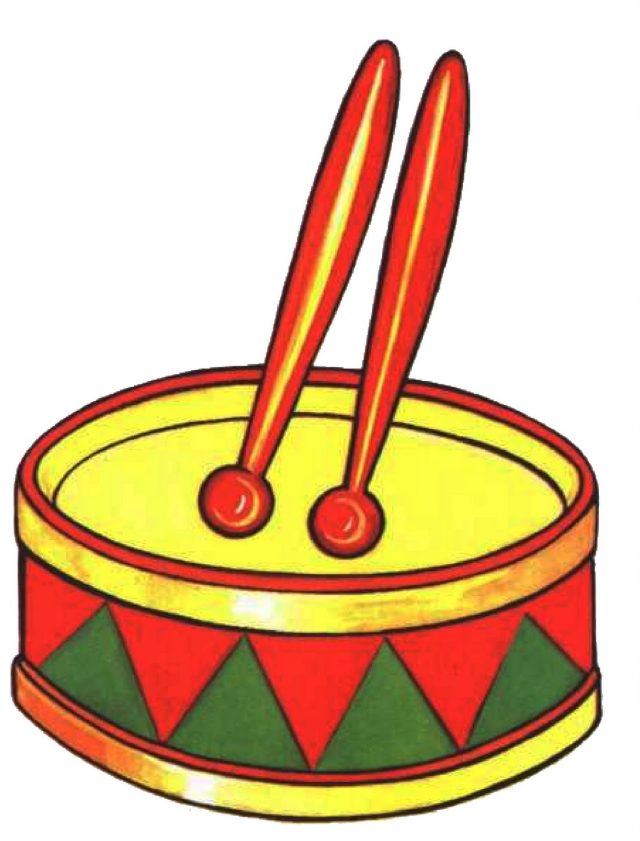 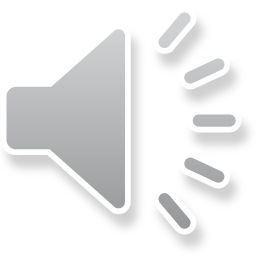 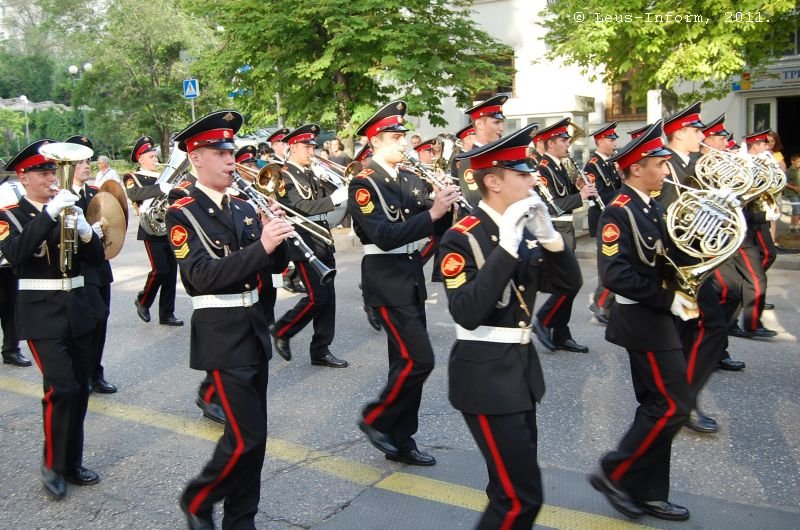 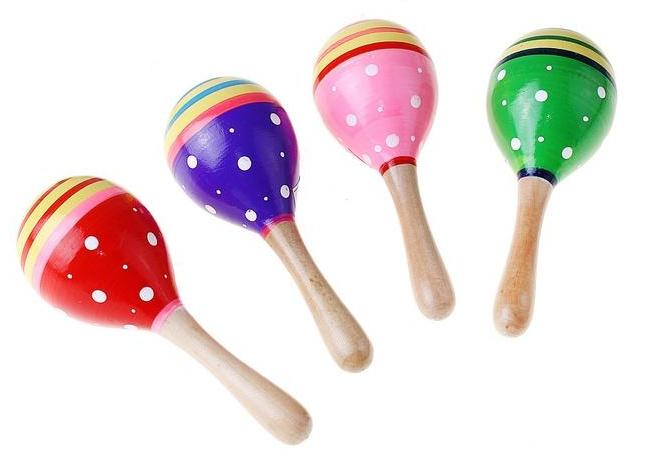 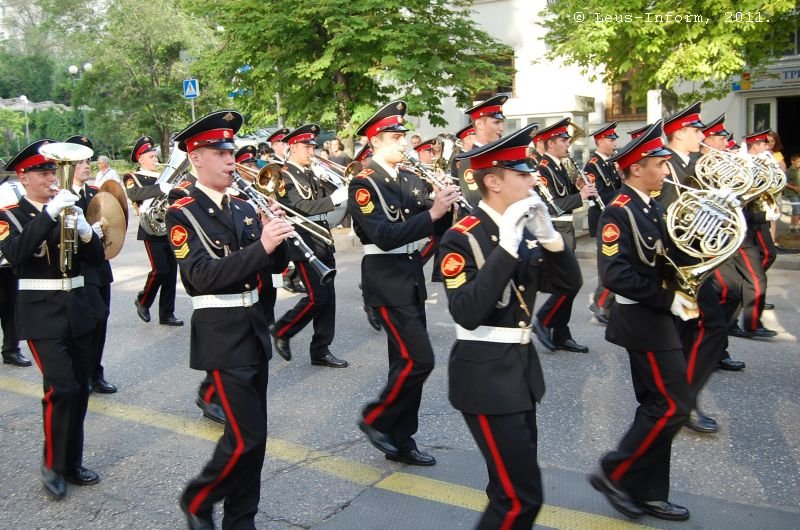 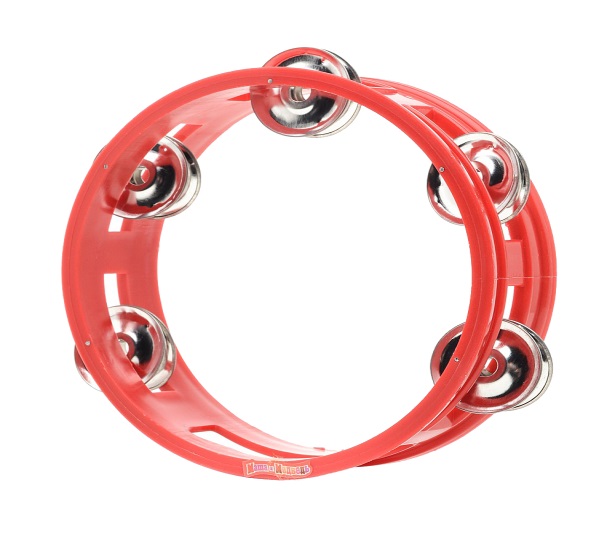 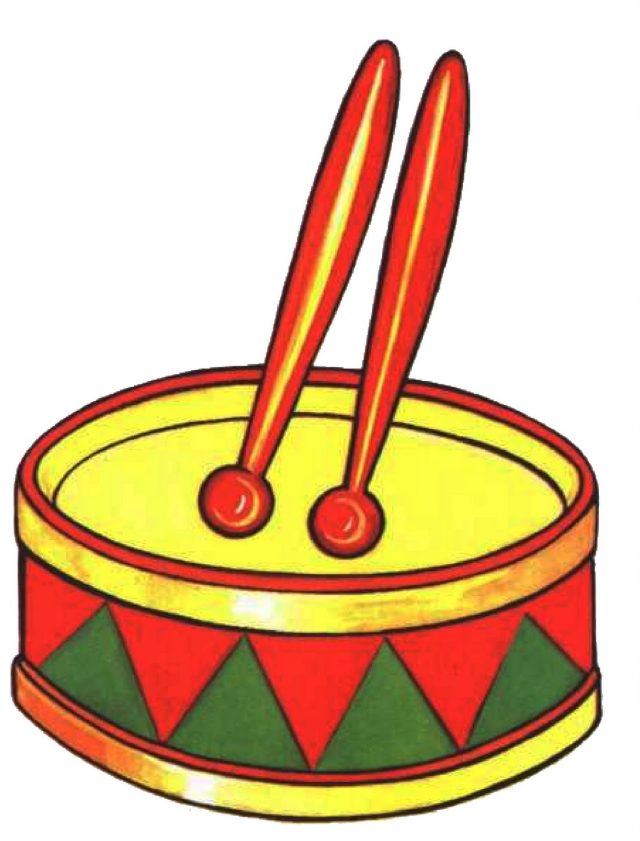 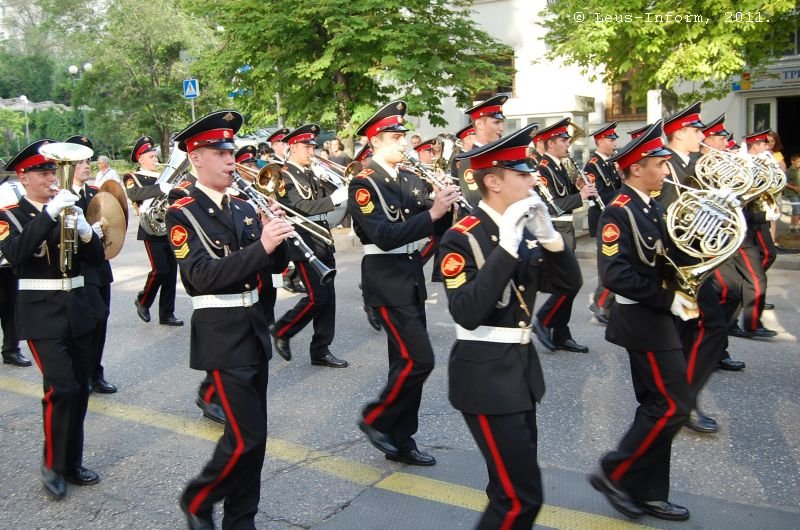 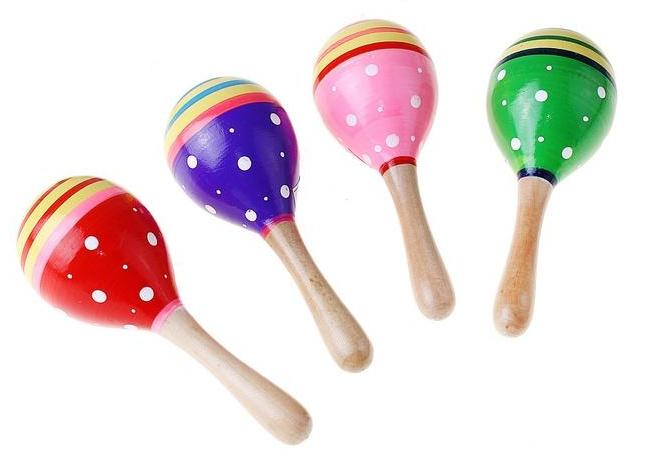 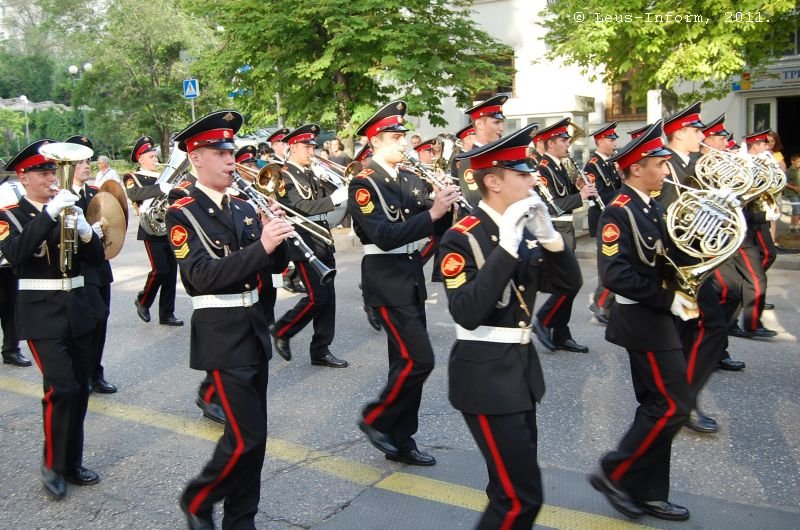 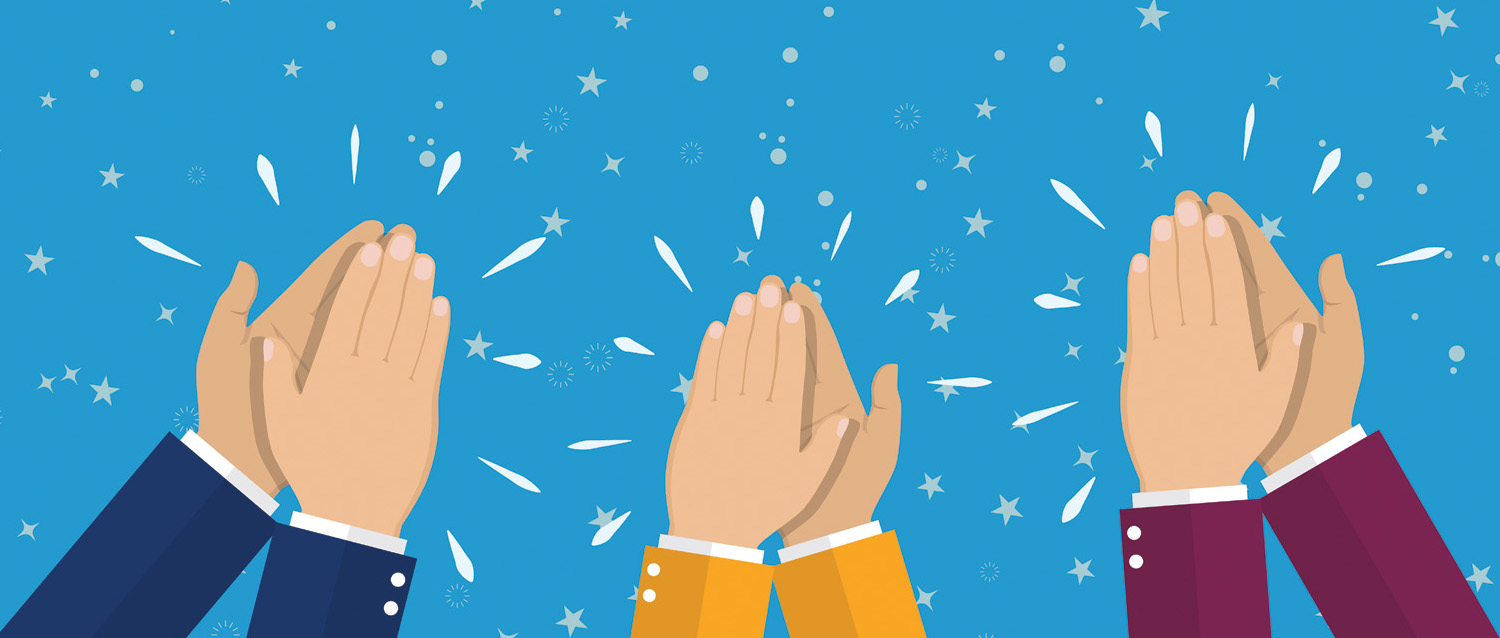